МБДОУ «Детский сад №10 «Малютка»
Дифференциация звуков Л и Ль
Куклы Лала и Лёля
Составитель: 
учитель-логопед М.М. Харина
Содержание игры
Описание игры: Ребенку предлагается назвать картинки, определить твердый или мягкий звук «Л» в них находится и подарить их куклам. Кукла Лала любит слова со звуком «Л», а Лёля слова со звуком «Ль».
Речевой материал: Лампа, ласточка, лак, лимон, малина, акула, улитка, лейка, лук, ластик, лев, лист, телефон, лунтик, лопата, коляска, лиса, пила.
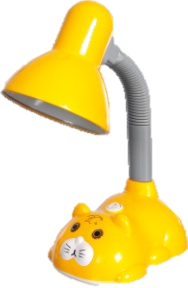 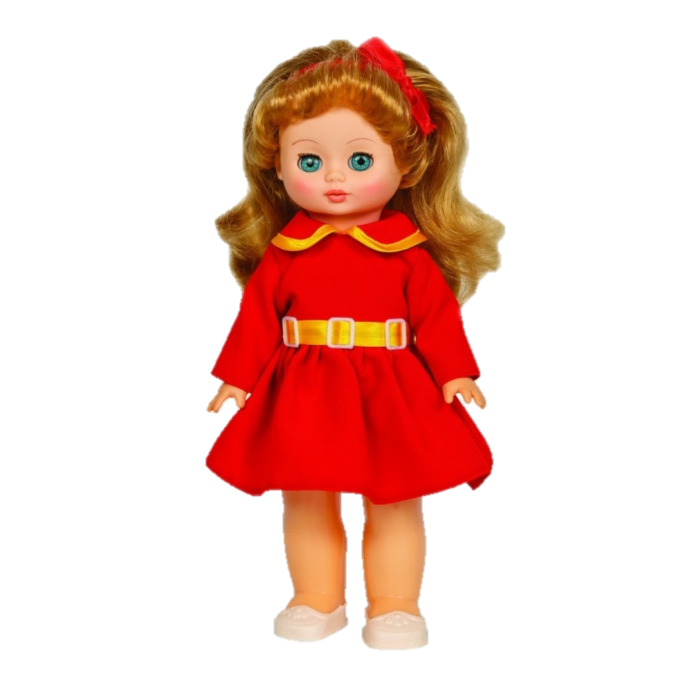 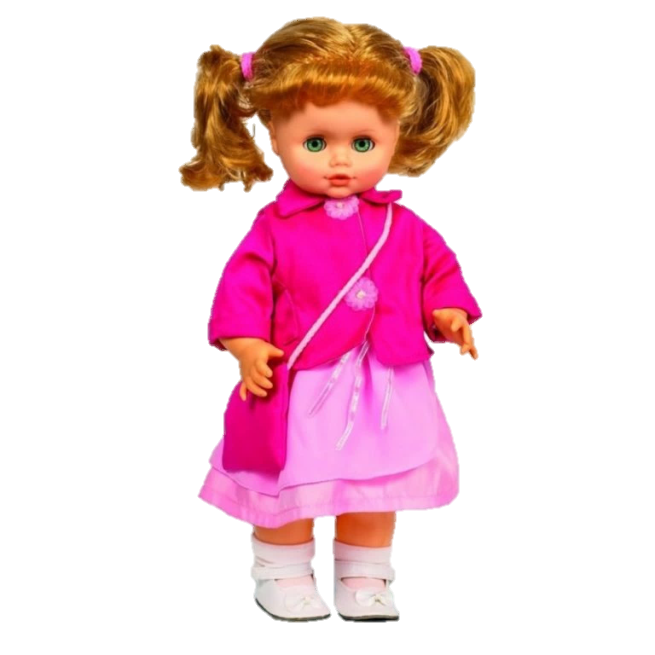 ЛАЛА
ЛЁЛЯ
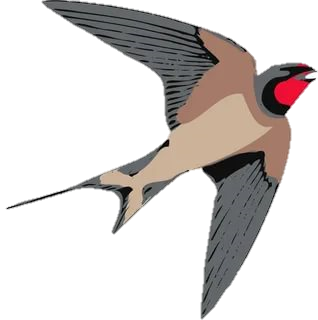 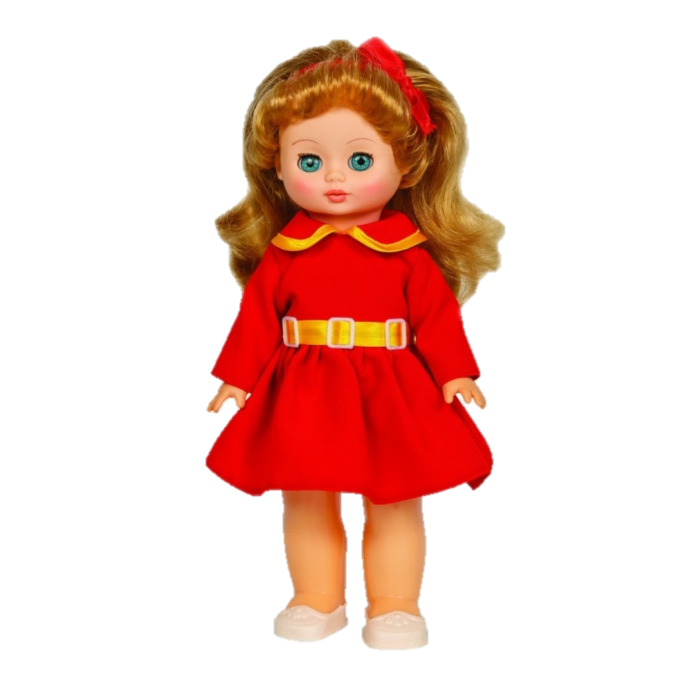 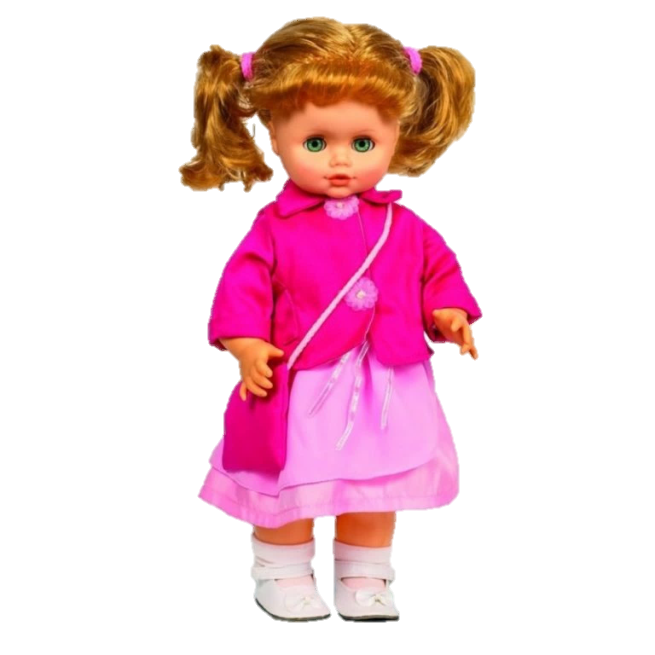 ЛАЛА
ЛЁЛЯ
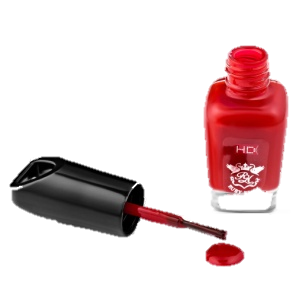 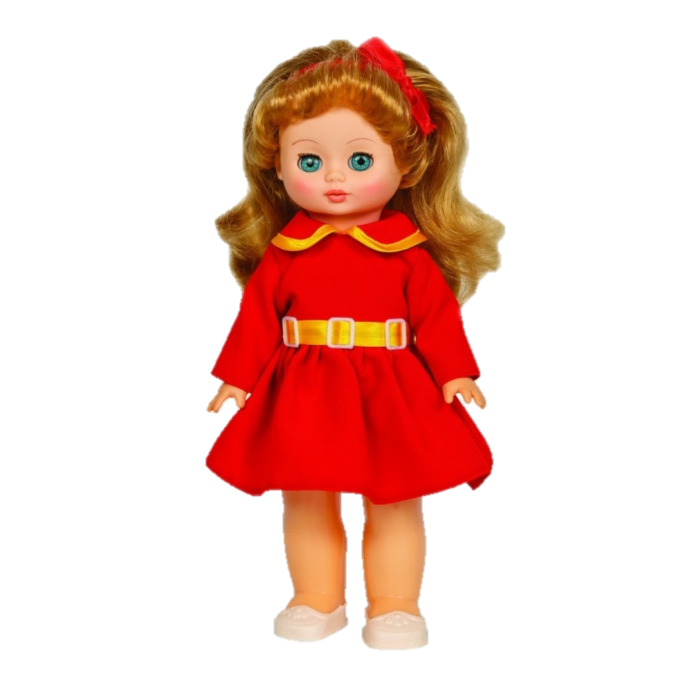 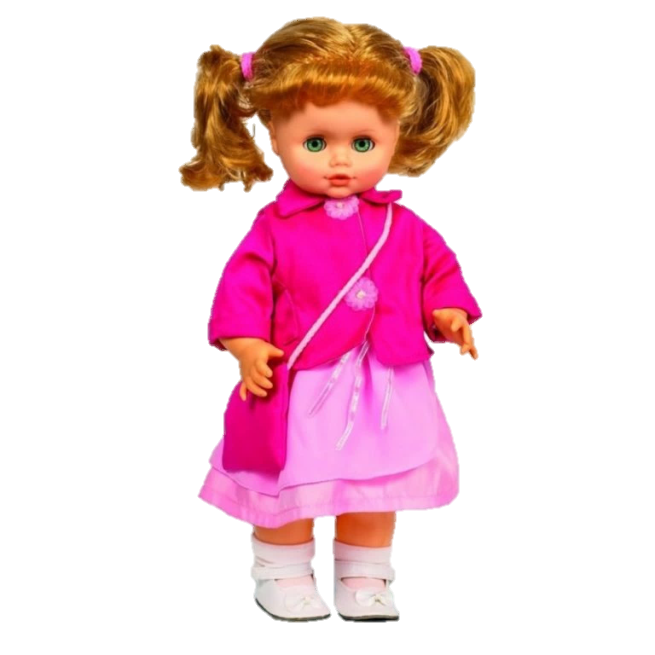 ЛАЛА
ЛЁЛЯ
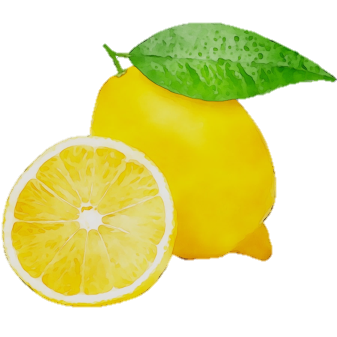 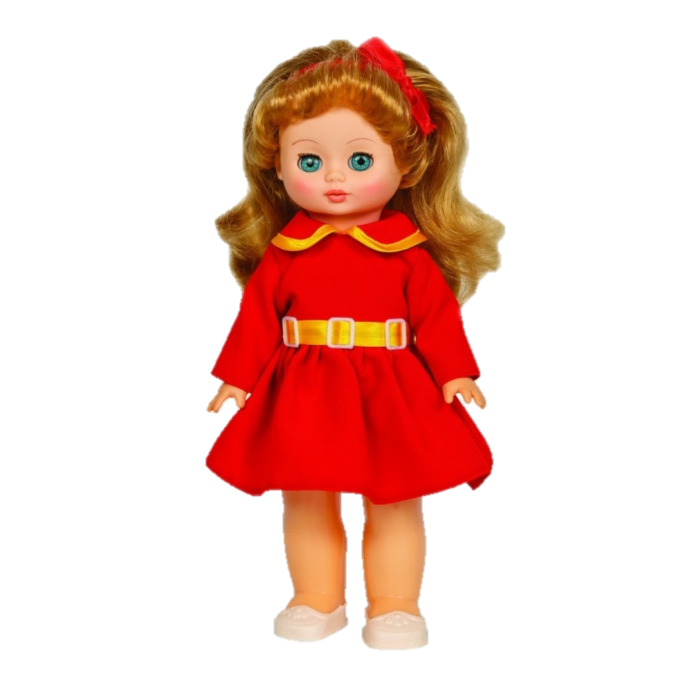 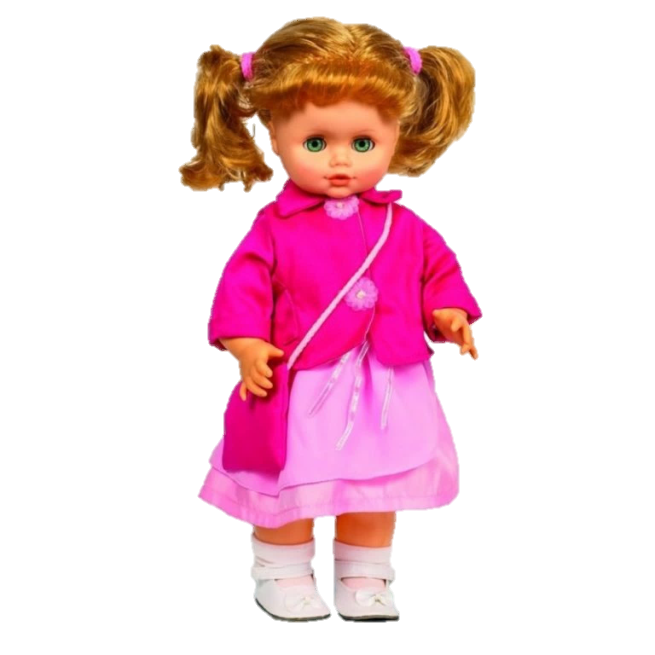 ЛАЛА
ЛЁЛЯ
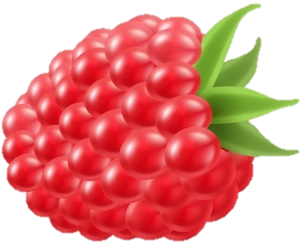 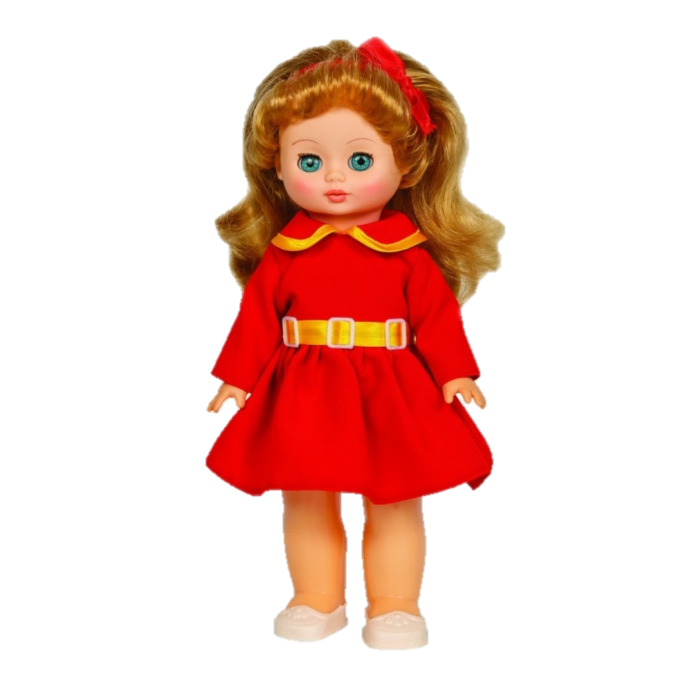 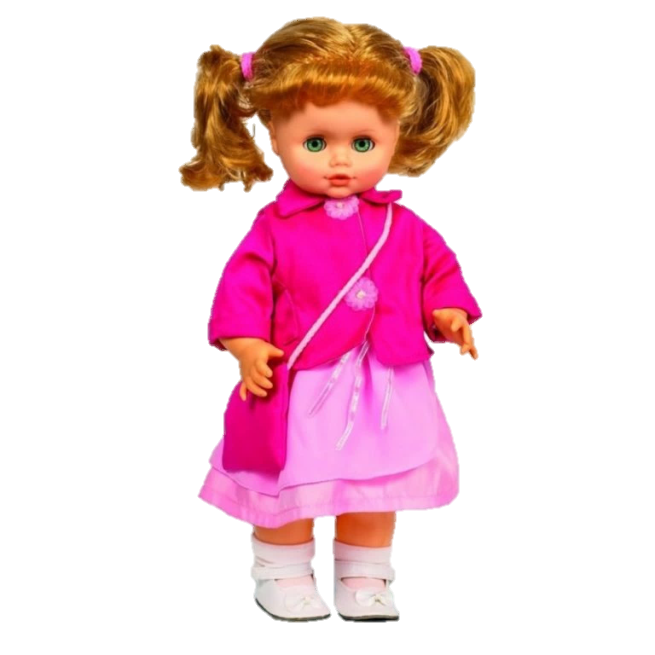 ЛАЛА
ЛЁЛЯ
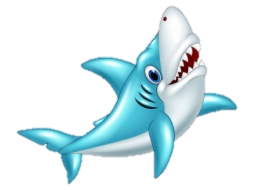 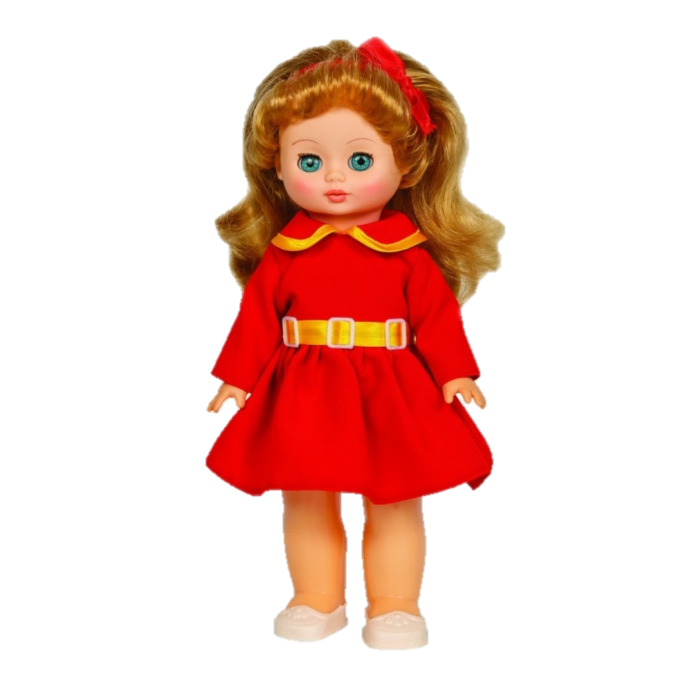 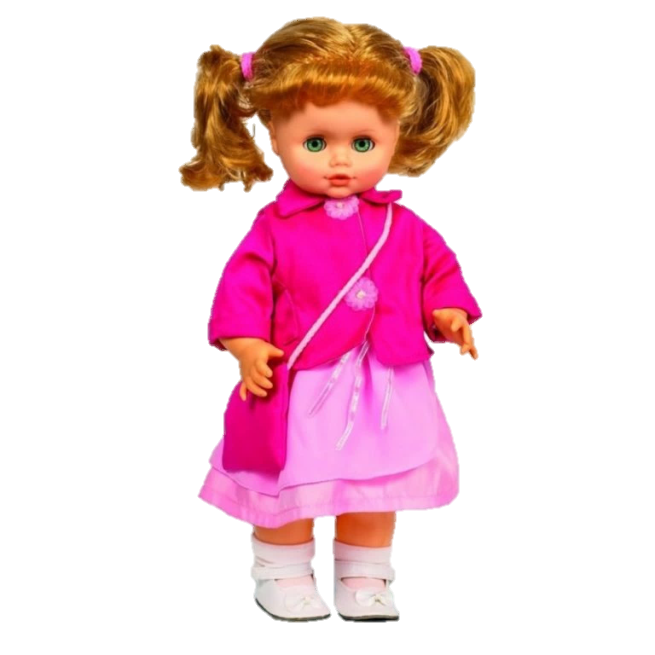 ЛАЛА
ЛЁЛЯ
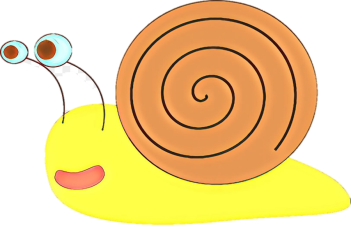 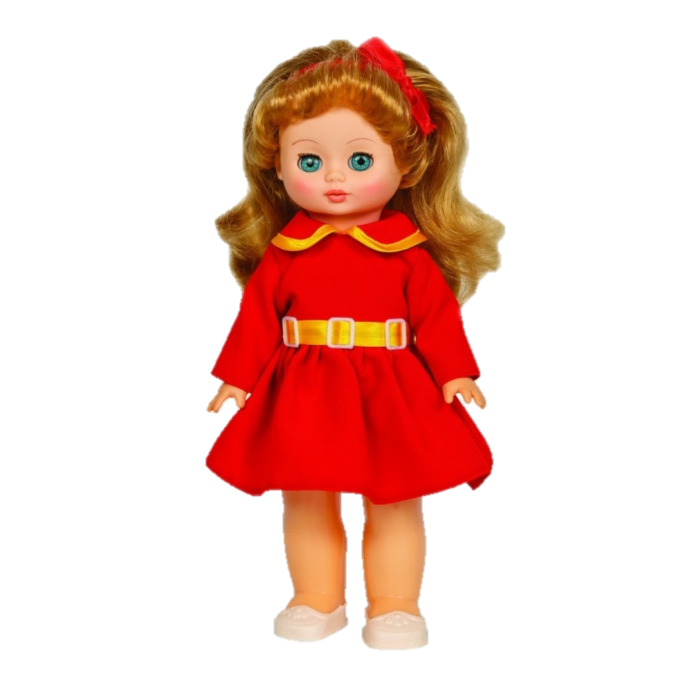 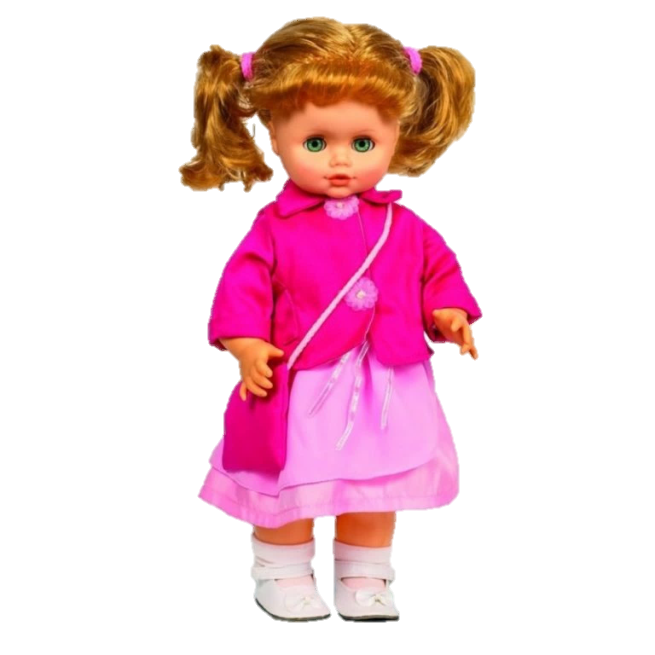 ЛАЛА
ЛЁЛЯ
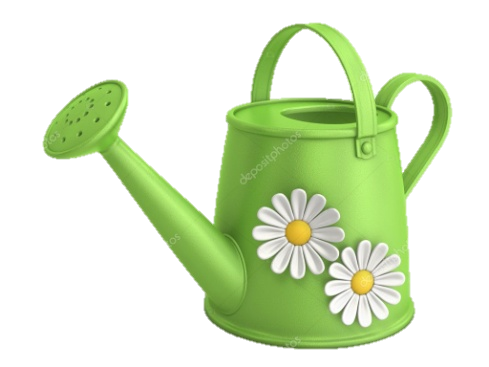 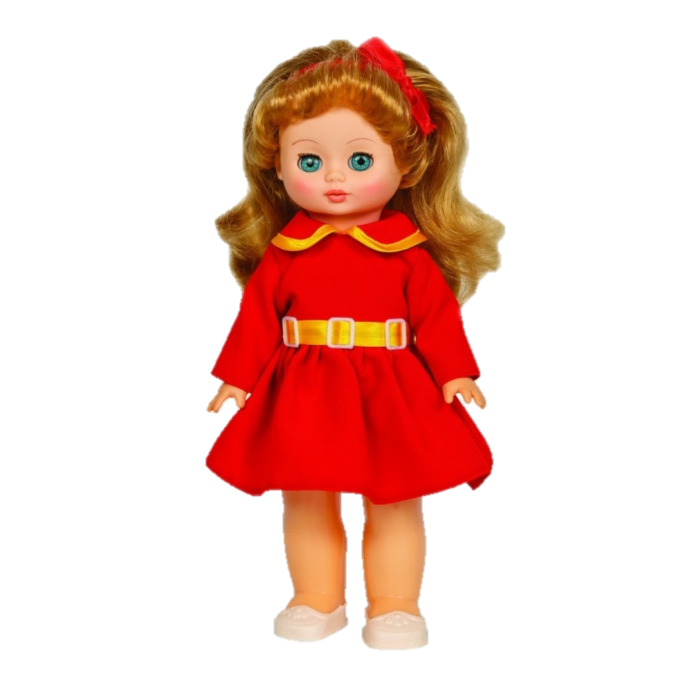 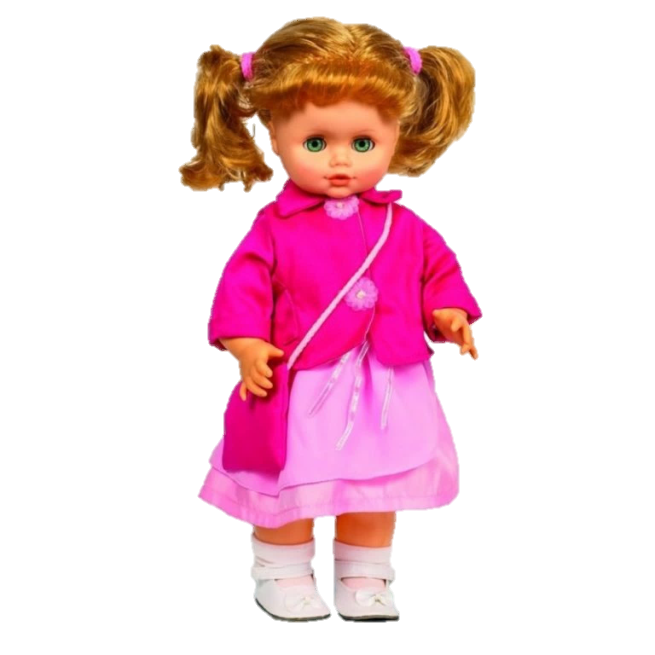 ЛАЛА
ЛЁЛЯ
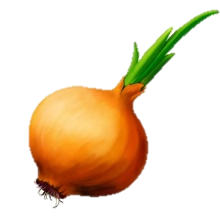 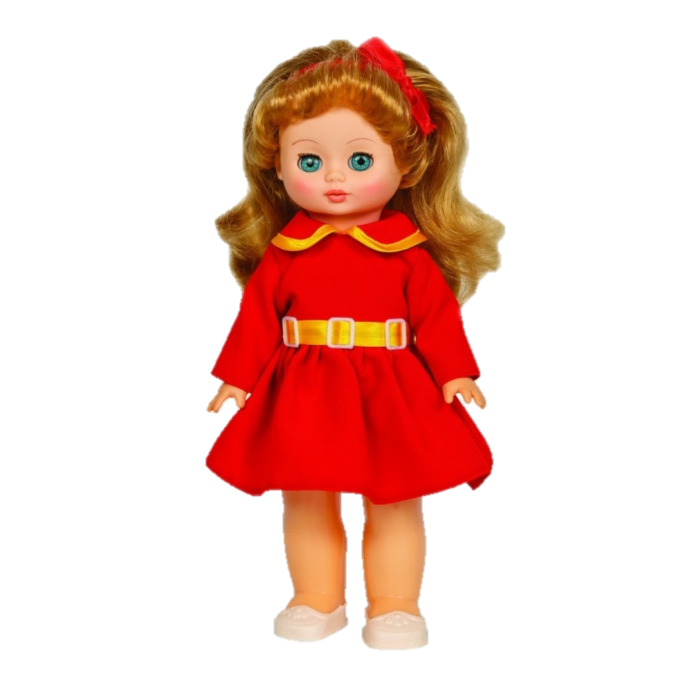 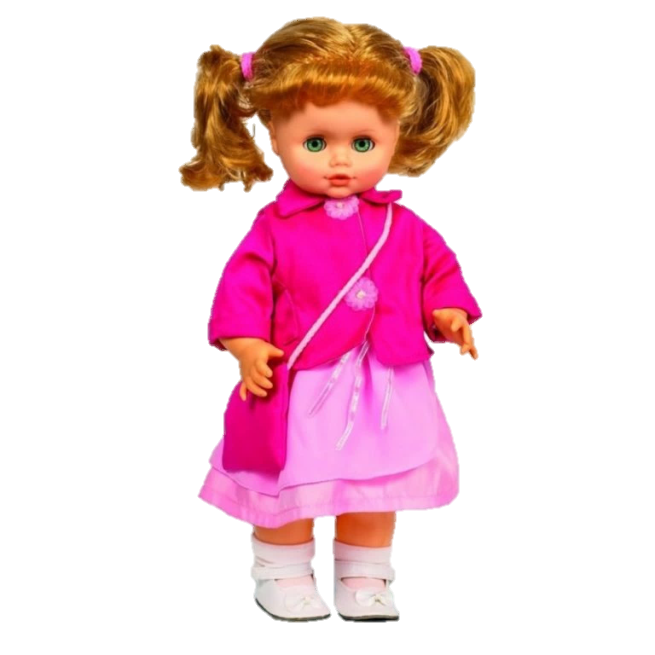 ЛАЛА
ЛЁЛЯ
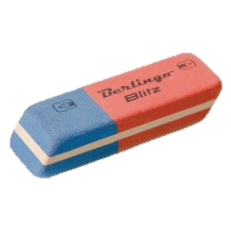 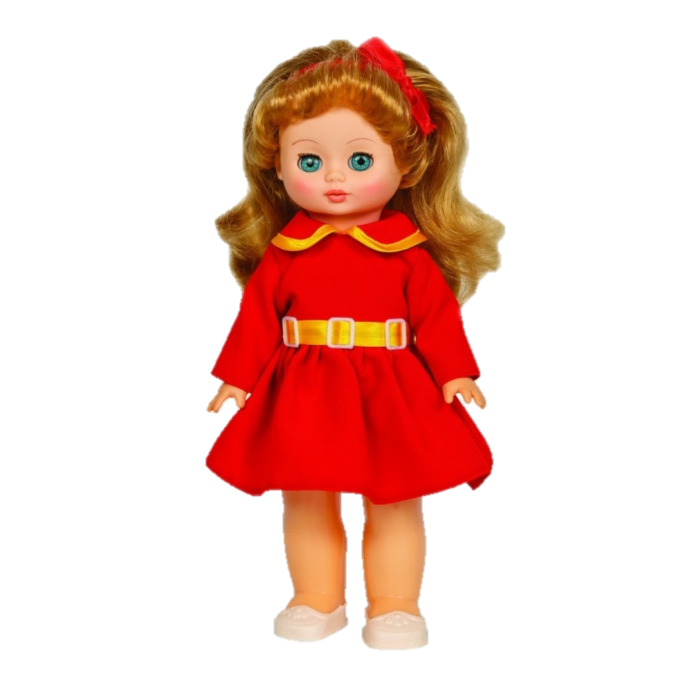 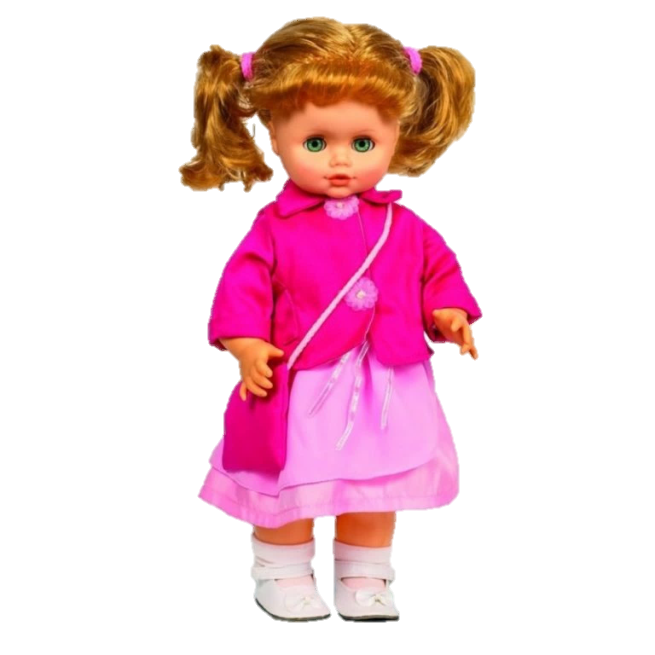 ЛАЛА
ЛЁЛЯ
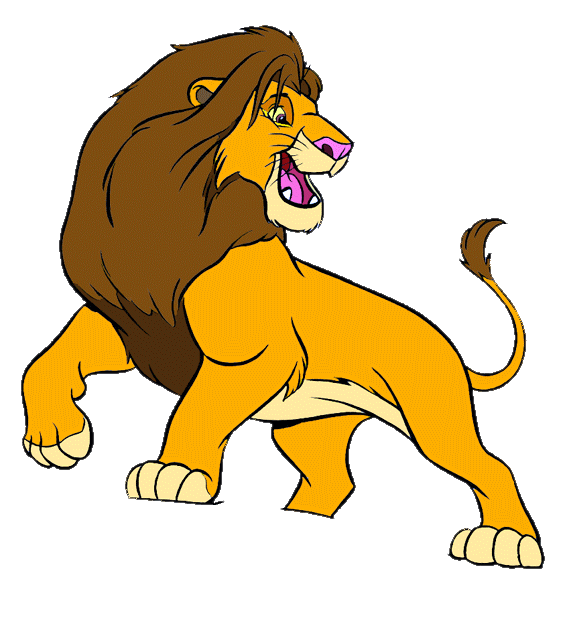 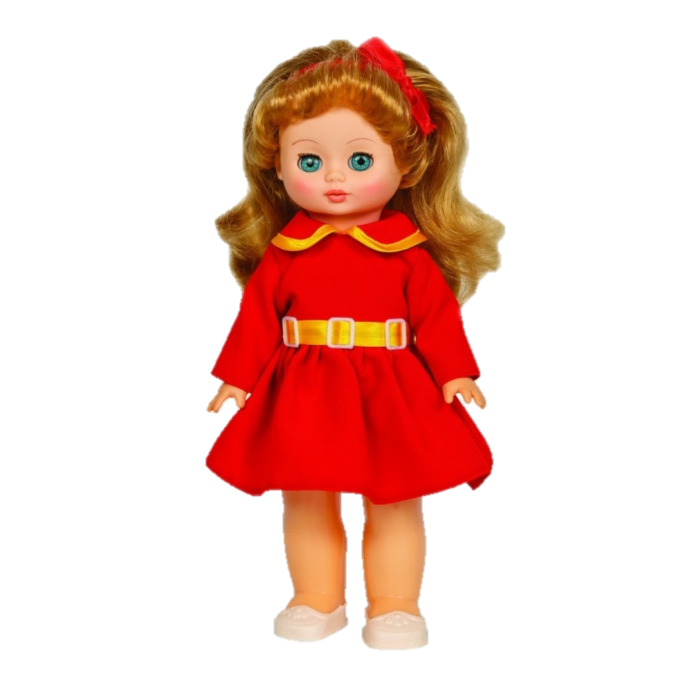 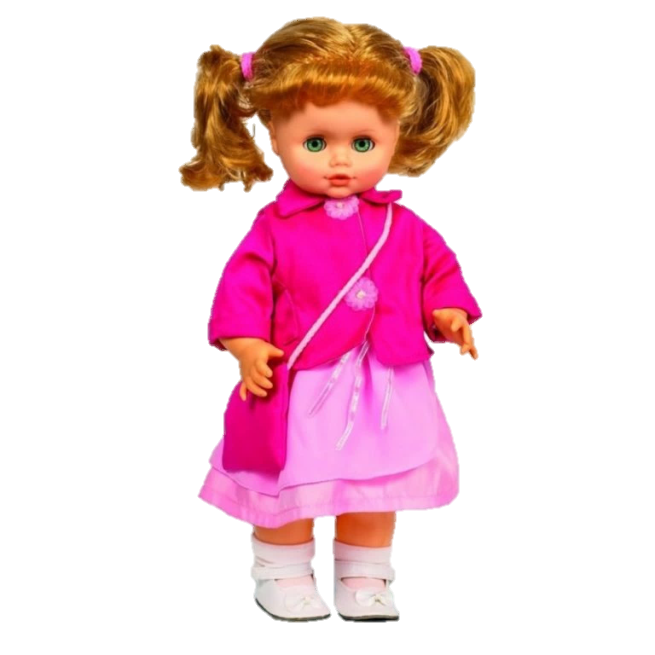 ЛАЛА
ЛЁЛЯ
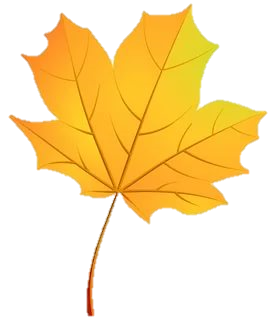 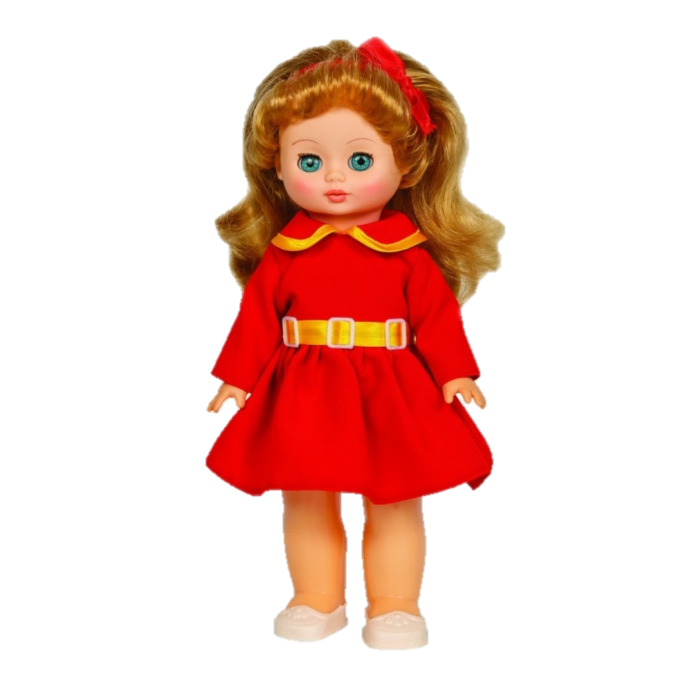 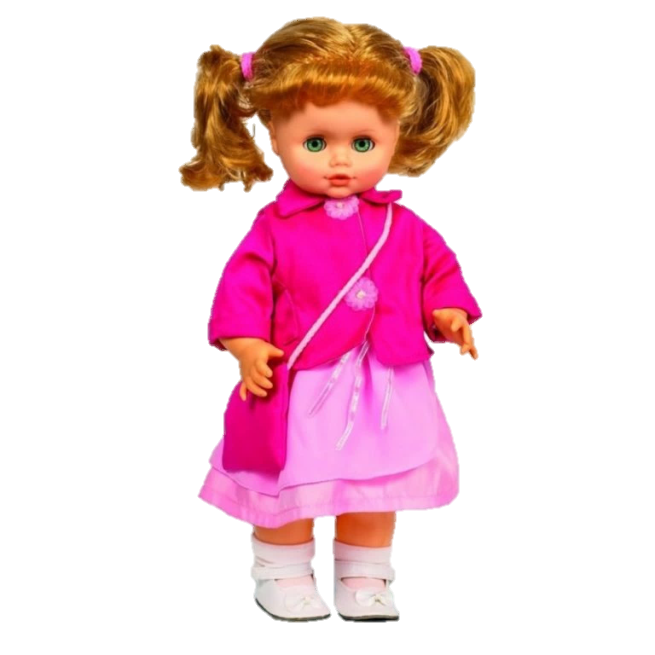 ЛАЛА
ЛЁЛЯ
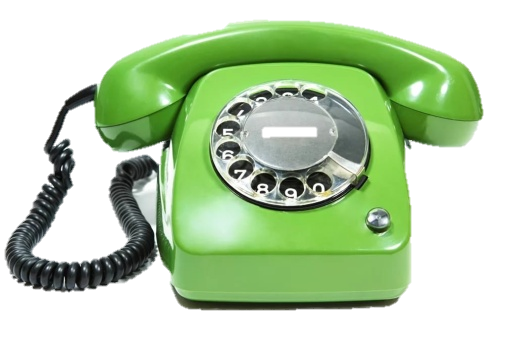 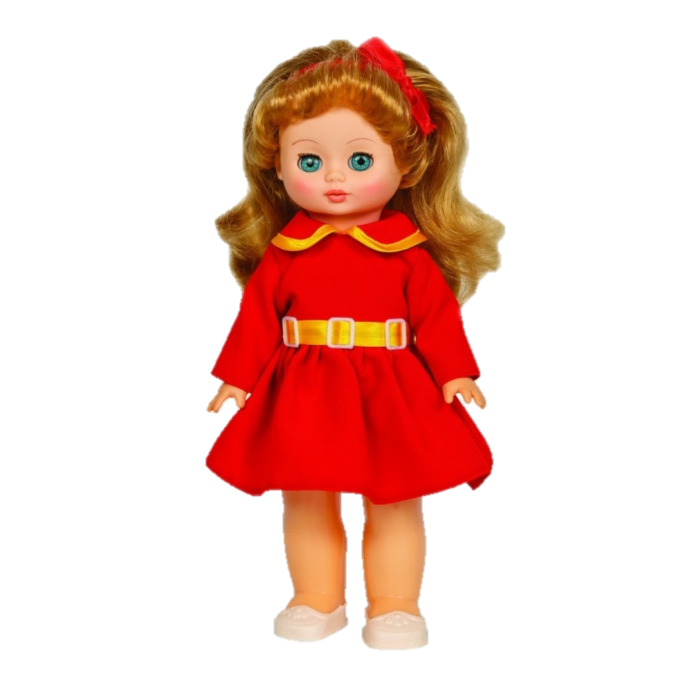 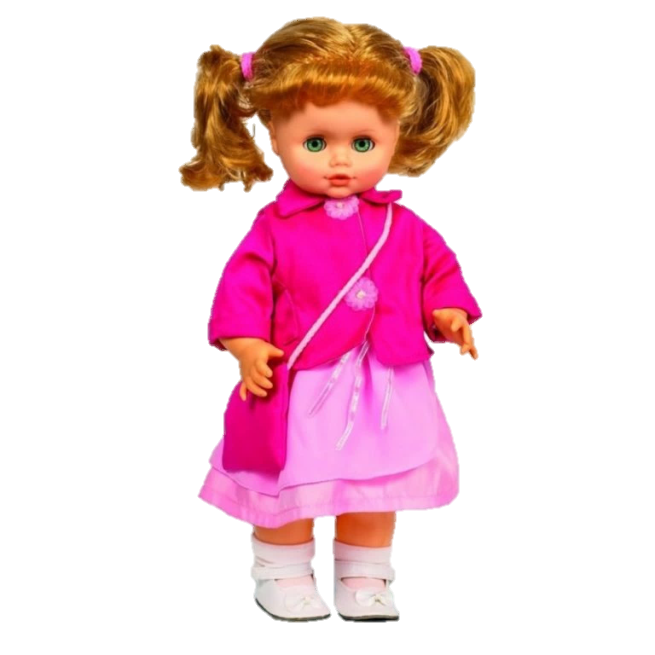 ЛАЛА
ЛЁЛЯ
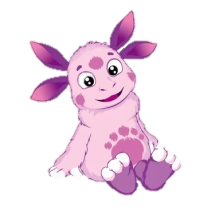 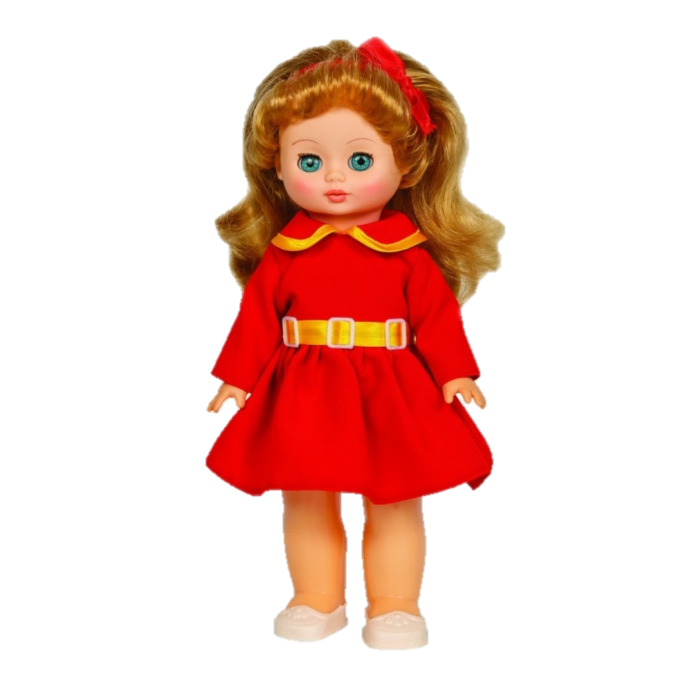 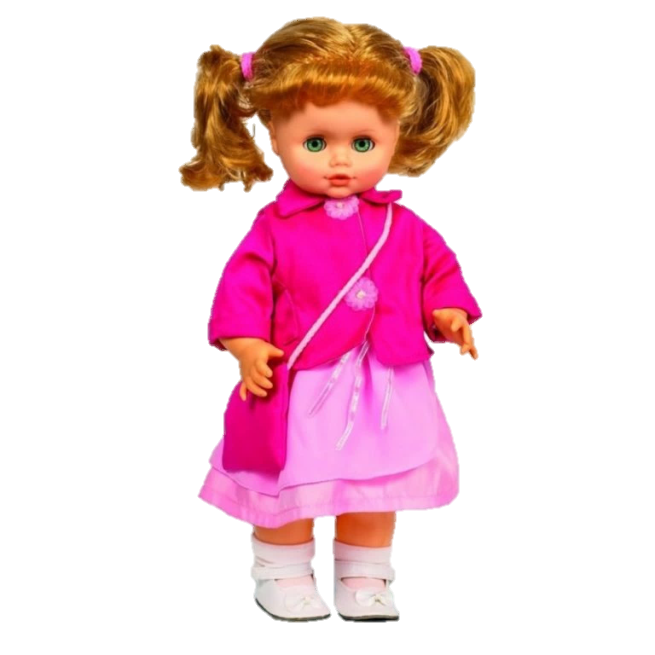 ЛАЛА
ЛЁЛЯ
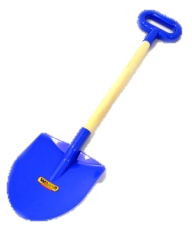 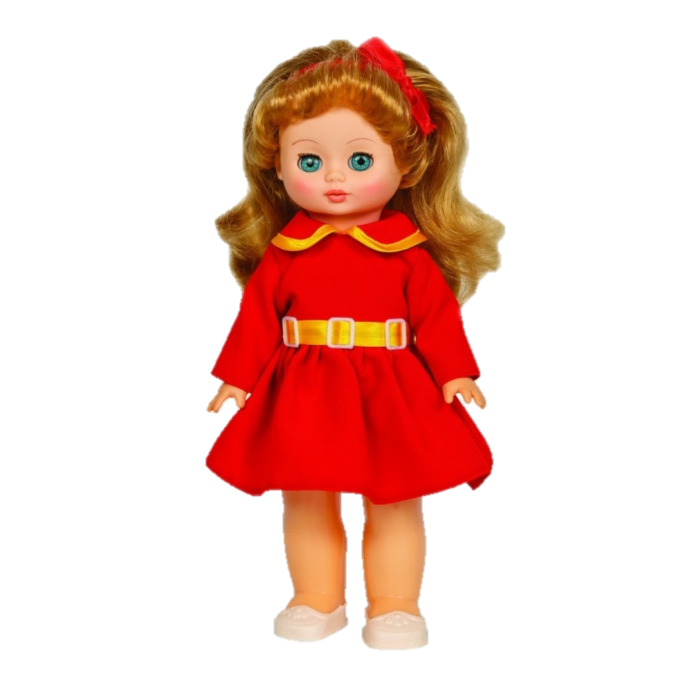 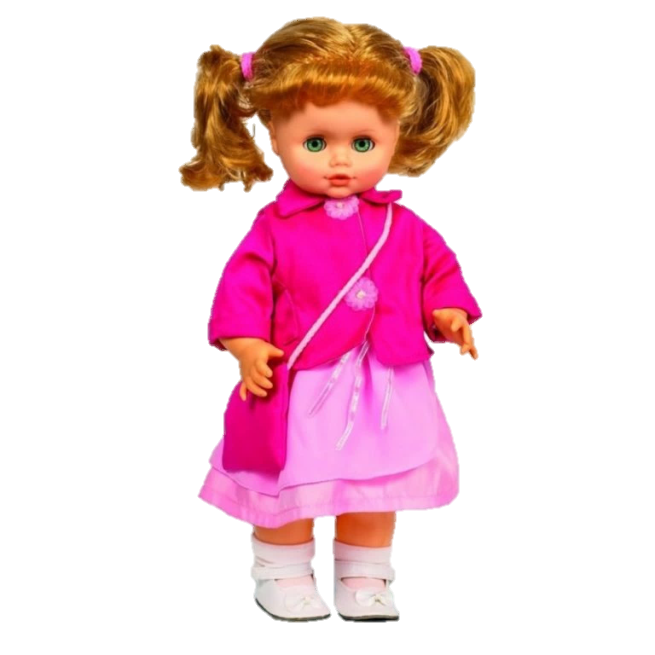 ЛАЛА
ЛЁЛЯ
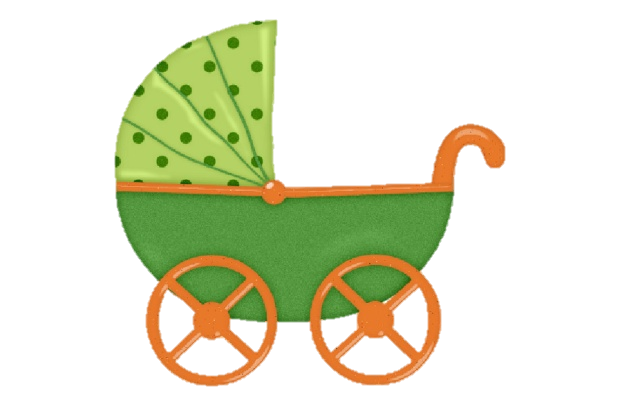 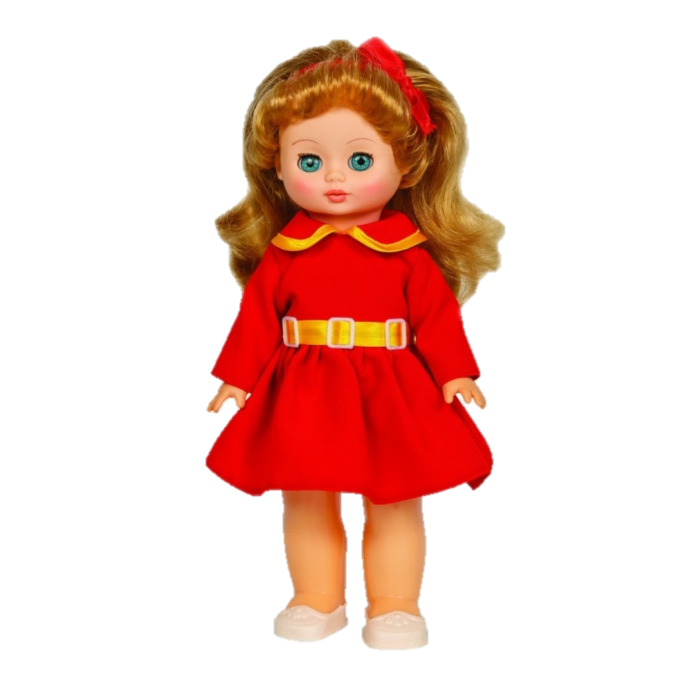 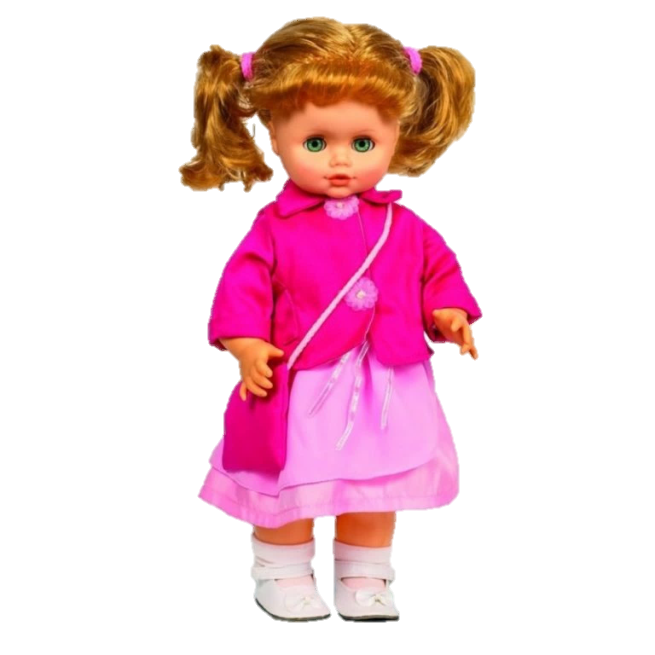 ЛАЛА
ЛЁЛЯ
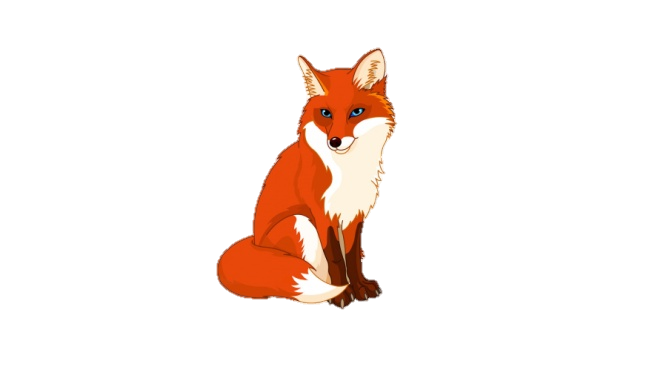 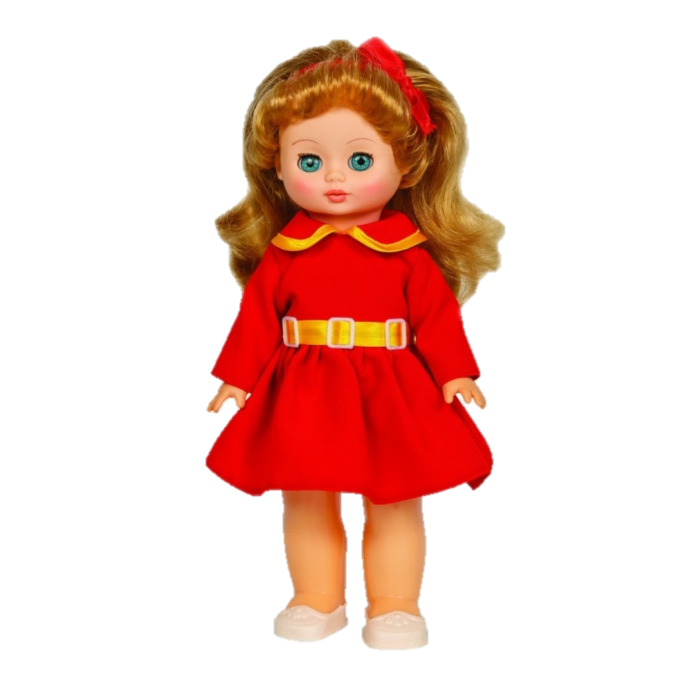 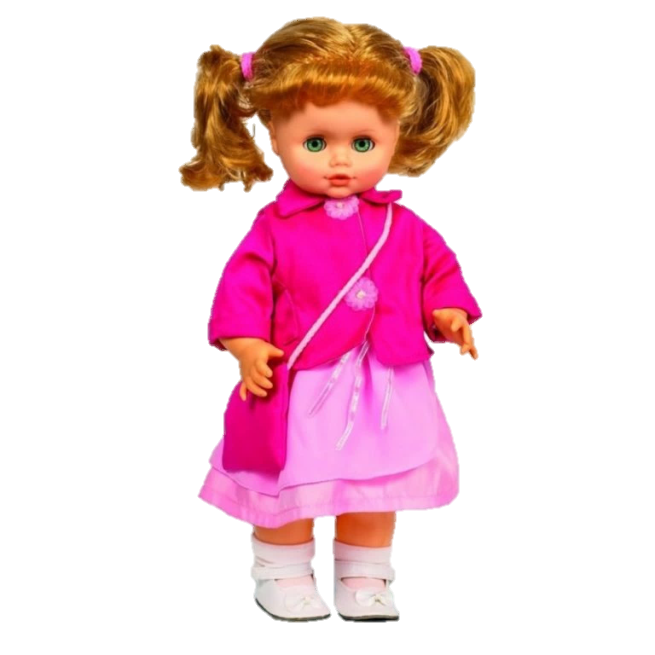 ЛАЛА
ЛЁЛЯ
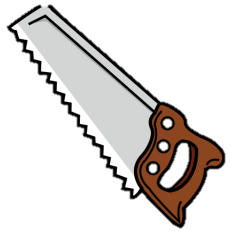 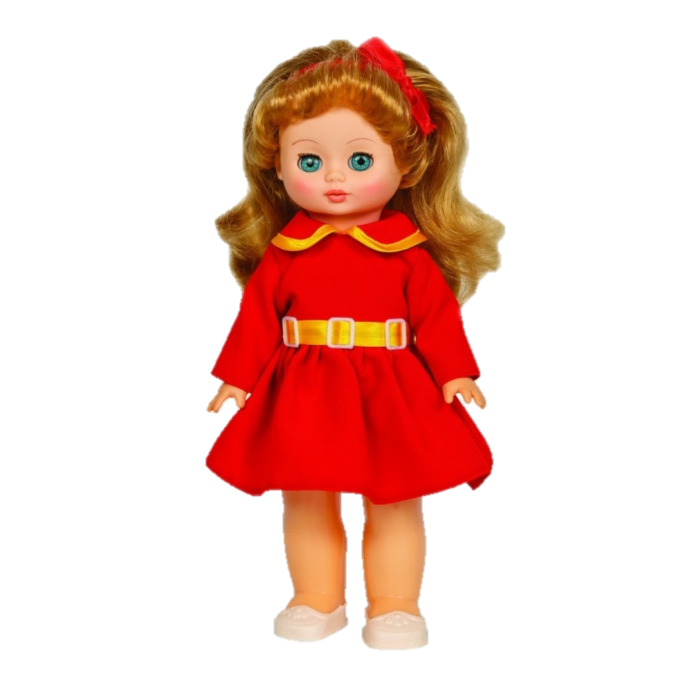 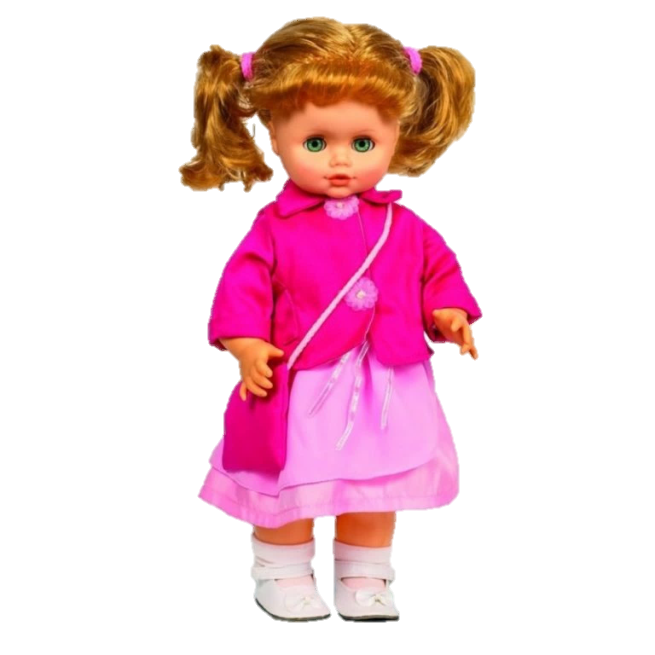 ЛАЛА
ЛЁЛЯ
Литература
яндекс картинки для детей